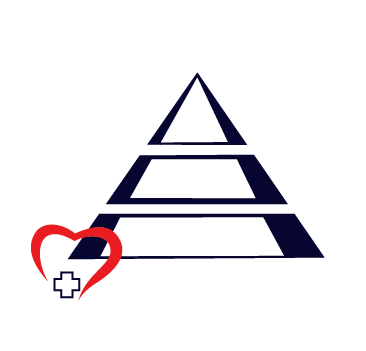 МИНСИТЕРСТВО ЗДРАВООХРАНЕНИЯ КУЗБАССА
Государственное бюджетное профессиональное образовательное учреждение«КУЗБАССКИЙ МЕДИЦИНСКИЙ КОЛЛЕДЖ»
ФАМИЛИЯ ИМЯ ОТЧЕСТВО

ИНДИВИДУАЛЬНЫЙ ПРОЕКТ
НАИМЕНОВАНИЕ ТЕМЫ 
НАИМЕНОВАНИЕ УЧЕБНОЙ ДИСЦИПЛИНЫ 

специальность: код, наименование

Руководитель:  Фамилия имя отчество, должность
Кемерово, 2022
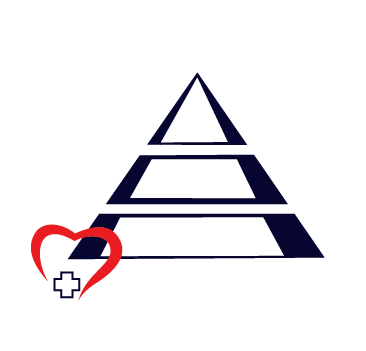 МИНСИТЕРСТВО ЗДРАВООХРАНЕНИЯ КУЗБАССА
Государственное бюджетное профессиональное образовательное учреждение«КУЗБАССКИЙ МЕДИЦИНСКИЙ КОЛЛЕДЖ»
ПЕТРОВА ИРИНА СЕРГЕЕВНА

ИНДИВИДУАЛЬНЫЙ ПРОЕКТ
ПОПУЛЯРНЫЕ ХОББИ, ПРИШЕДШИЕ В РОССИЮ ИЗ ВЕЛИКОБРИТАНИИ
ИНОСТРАННЫЙ ЯЗЫК (АНГЛИЙСКИЙ)
специальность: 34.02.01 Сестринское дело

Руководитель:  Сидорова Елена Игоревна, преподаватель
Кемерово, 2022
3
АКТУАЛЬНОСТЬ ТЕМЫ ПРОЕКТА индивидуального проекта обусловлена /вызвана……..




ЦЕЛЬ РАБОТЫ НАД ПРОЕКТОМ ….
4
Для достижения поставленной цели сформулированы следующие ЗАДАЧИ:
……
……
……
……
……
5
ПРЕДМЕТ ИССЛЕДОВАНИЯ …




ОБЪЕКТ ИССЛЕДОВАНИЯ ...
6
ОСНОВНАЯ ЧАСТЬ (ОТЧЕТ О ПРОДЕЛАННОЙ РАБОТЕ)
непосредственно раскрывается тема работы на основе собранного материала, дается краткий обзор объекта исследования, характеристика основных вопросов индивидуального проекта (таблицы, графики, рисунки, диаграммы)
7
ВЫВОДЫ
итоги проделанной работы;
основные результаты в виде нескольких пунктов;
обобщение результатов, формулировка предложений по их устранению или совершенствованию
8
ПРОДУКТ ПРОЕКТА
Презентация продукта проекта
9
СПИСОК ИСТОЧНИКОВ
СТРУКТУРА ПРЕЗЕНТАЦИИ
Титульный слайд
Актуальность темы, Цель
Задачи 
Предмет и объект исследования
Основная часть
Выводы
Продукт проекта
Список источников
10
ТРЕБОВАНИЯ К СОДЕРЖАНИЮ
соответствие содержания целям и задачам;
соблюдение принятых правил орфографии, пунктуации, сокращений и правил оформления текста (отсутствие точки в заголовках и т.д.);
достоверность представленной информации;
сжатость, краткость, тезисность изложения
11
ТРЕБОВАНИЯ К ТЕКСТУ
Текст презентации:

 разборчив
хорошо читается
12
ВЫДЕЛЕНИЕ ТЕКСТА
Текст, выделенный подчеркиванием, читать очень трудно
Если весь текст на слайде набран курсивом – нагрузка на зрение тех, кто должен будет читать возрастает
13
ВЫРАВНИВАНИЕ ТЕКСТА
Текст, выровненный по правому краю, читать трудно, так как строки начинаются на разном уровне

То же самое можно сказать о тексте, выровненном по центру
Текст, выровненный по ширине читается труднее, так как расстояние между словами  неодинаково
Текст, выровненный по левому краю, читать более удобно
14
ТРЕБОВАНИЯ К ТЕКСТУ ШРИФТ
Тип шрифта: гладкий, без засечек (Arial, Tahoma, Verdana);
  Размер шрифта основного текста  24-26; заголовка от 28-30 пт
 Межстрочный интервал – 1,5
Контрастность цвета шрифта и фона
15
ТРЕБОВАНИЯ К ДИЗАЙНУ
Единый стиль оформления всех слайдов: фон, заголовок, текст;
Выбирая дизайн презентации – подумайте о физиологическом восприятии цвета человеком, сочетании цветов фона и текста;  
Не более трех цветов: фон – заголовок – текст;
Для цвета фона и текста используйте контрастные цвета (лучше читается темный шрифт на светлом фоне);
Продумайте целесообразность иллюстраций, графической информации, анимации;
Использование звуковых эффектов в ходе демонстрации презентации не допускается
16